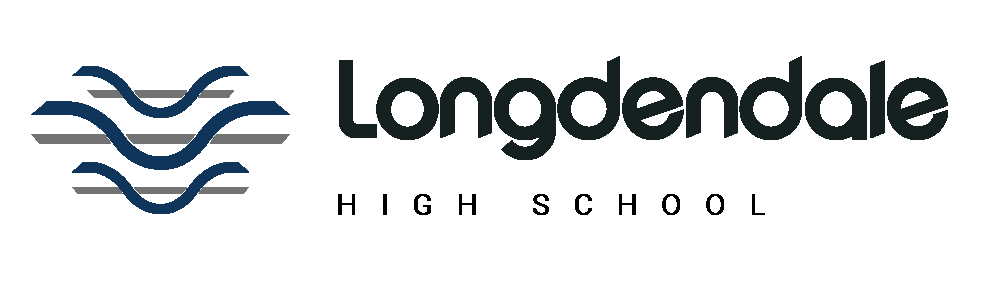 Science Learning Journey
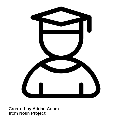 GCSE Examinations
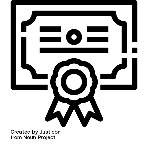 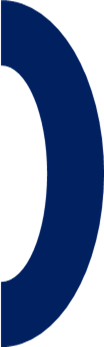 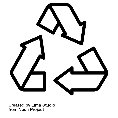 Using Resources
Forces
Inheritance, Variation & Evolution
Waves
Organic Chemistry
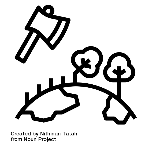 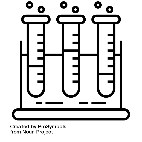 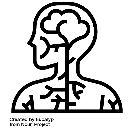 Chemistry of the Atmosphere
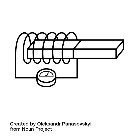 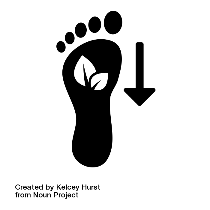 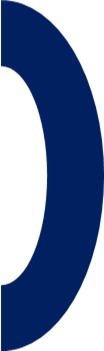 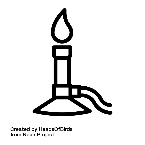 Chemical Analysis
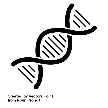 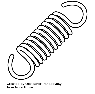 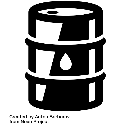 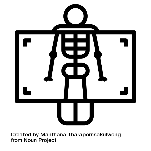 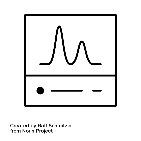 Ecology
Magnetism & Electromagnetism
Rate of Chemical Change
Homeostasis & Response
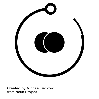 Energy Changes
Atomic
Structure
Cell 
Biology
Energy
Bonding & Structure
Chemical Changes
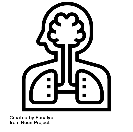 Infection & Response
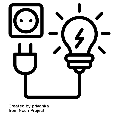 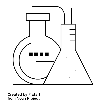 Particle model of Matter
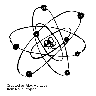 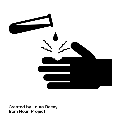 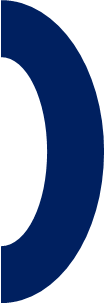 Using resources
Bioenergetics
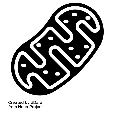 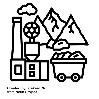 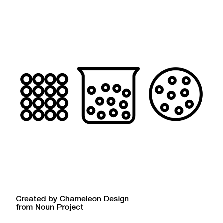 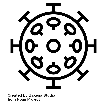 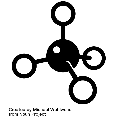 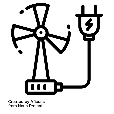 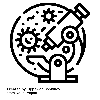 Quantitative 
Chemistry
Electricity
Atomic
Structure
Organisation
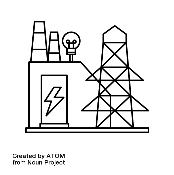 Home electricity
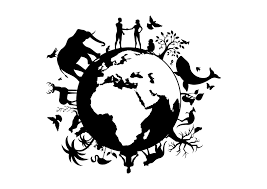 Introduction to quantitative chemistry
Growth and differentiation
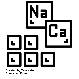 Genetics
Acceleration
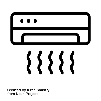 Sound and waves
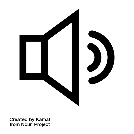 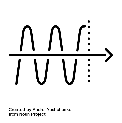 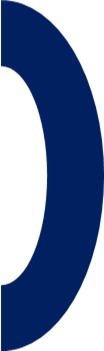 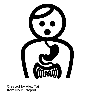 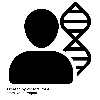 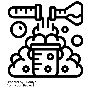 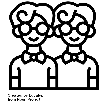 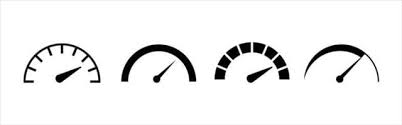 Human interaction
The Periodic table
Heating
Nutrition
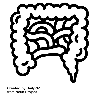 Electric circuits: resistance
Respiration and photosynthesis
Movement and pressure
Acids & Alkalis
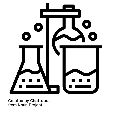 Life diversity
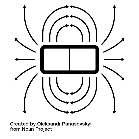 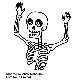 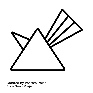 Earth systems
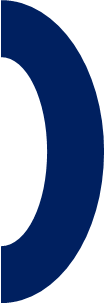 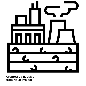 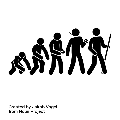 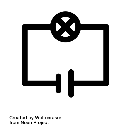 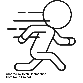 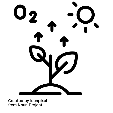 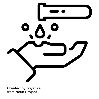 Light
Magnetism
Tissues and organs
Changing substances
Electric circuits: current and voltage
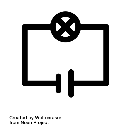 Elements, atoms and compounds
Energy Stores & Transfers
Cells
Forces
Interdependence
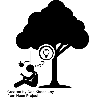 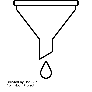 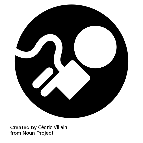 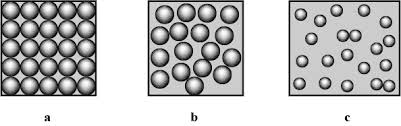 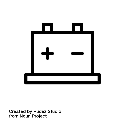 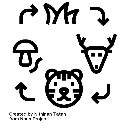 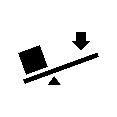 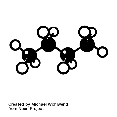 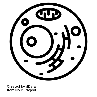 Particles
Gravity
Reproduction
Mixtures
The nitrogen in our DNA, the calcium in our teeth, the iron in our blood, the carbon in our apple pies were made in the interior of collapsing stars. We are made of star stuff – Carl Sagan
YEAR
YEAR
YEAR
YEAR
9
11
10
8
YEAR
7